Newly Formed States And Union Territories
[Speaker Notes: Notes for Teacher - < Information for further reference or explanation >

Suggestions: <Ideas/ Images/ Animations / Others – To make better representation of the content >
Source of Multimedia Objects (Image/audio/ Video/Animation) used in this slide - 
1. <Short Description> - <SOURCE URL>]
Indian States and Union territories
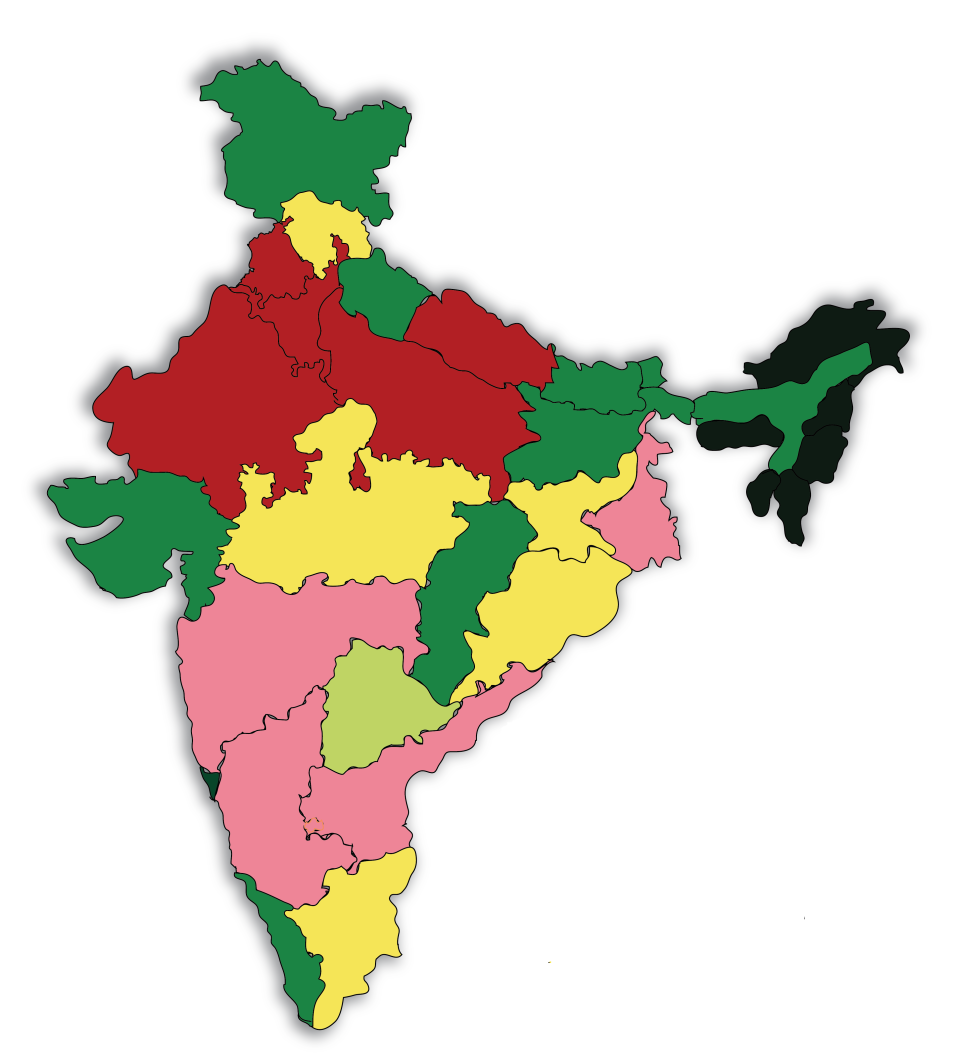 Indian states and Union   Territories were formed for  conveniently governing the   country.
The states of India were 
   formed on the basis of    
   predominant language  
   spoken.
[Speaker Notes: Notes for Teacher - < Information for further reference or explanation >

Suggestions: <Ideas/ Images/ Animations / Others – To make better representation of the content >
Source of Multimedia Objects (Image/audio/ Video/Animation) used in this slide - 
<Short Description> - <SOURCE URL>
MAP OF INDIA – SSSVV GALLERY]
Newly formed States and Union Territories
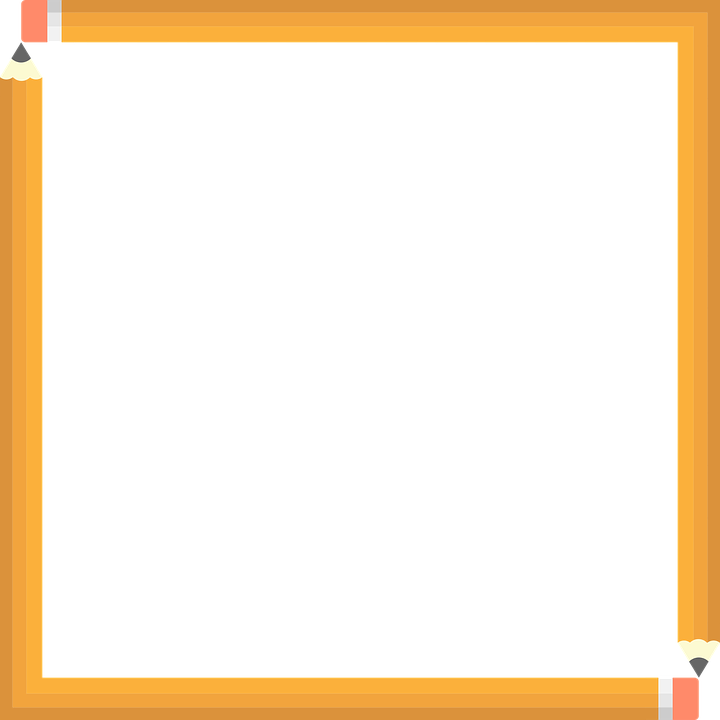 UNION TERRITORIES
STATES
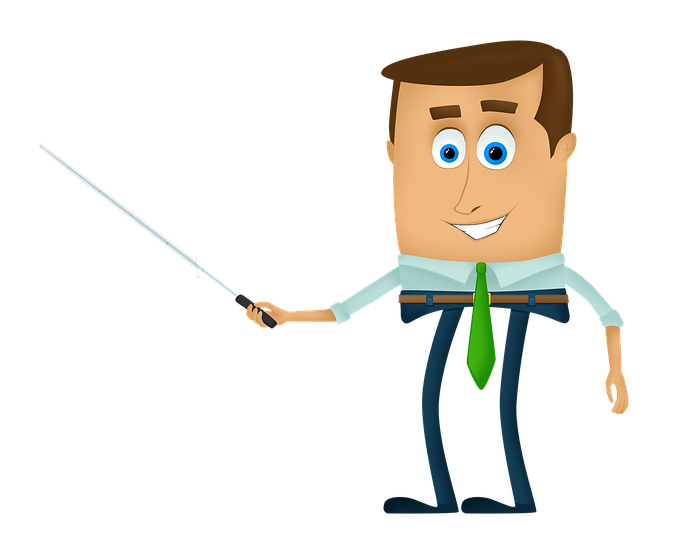 CHHATTISGARH
JAMMU & KASHMIR
JHARKHAND
LADAKH
UTTARAKHAND
DADRA & NAGAR HAVELI AND DAMAN & DIU
TELANGANA
[Speaker Notes: Notes for Teacher - < Information for further reference or explanation >left- states, Right- UT

Suggestions: <Ideas/ Images/ Animations / Others – To make better representation of the content >
Source of Multimedia Objects (Image/audio/ Video/Animation) used in this slide - 
<Short Description> - <SOURCE URL>
TEACHER --https://pixabay.com/illustrations/businessman-cartoons-training-607831/
BOARD -- https://pixabay.com/vectors/pencil-draw-write-school-education-1302150/]
State - Chhattisgarh
New States of India:
Chhattisgarh
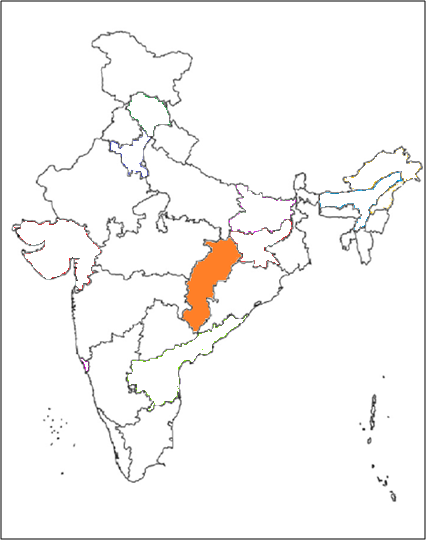 Formation:
1. Previously Part   
    of Madhya Pradesh
2. Formed in 2000
Language spoken:
Hindi
Handicrafts:
Kosha Silk, Dokra
Special features
Fastest developing state
Cleanest state of India
Resource rich state
[Speaker Notes: Notes for Teacher - < Information for further reference or explanation >

Suggestions: <Ideas/ Images/ Animations / Others – To make better representation of the content >
Source of Multimedia Objects (Image/audio/ Video/Animation) used in this slide - 
<Short Description> - <SOURCE URL>
MAP OF INDIA  --OC_piyalidas1485@gmail.com]
State - Jharkhand
New States of India:
Jharkhand
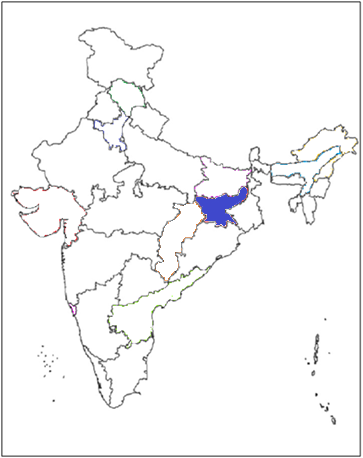 Formation:
1. Previously Part of Bihar
2. Formed in 2000
Language spoken:
Bhojpuri / Hindi
Handicrafts:
Sahrai Paintings
Special features:
40 % of Mineral resource concentrated in this state.
Leading state in economic development
[Speaker Notes: Notes for Teacher - < Information for further reference or explanation >

Suggestions: <Ideas/ Images/ Animations / Others – To make better representation of the content >
Source of Multimedia Objects (Image/audio/ Video/Animation) used in this slide - 
<Short Description> - <SOURCE URL>
MAP OF INDIA --OC_piyalidas1485@gmail.com]
State- Uttarakhand
New States of India:
Uttarakhand
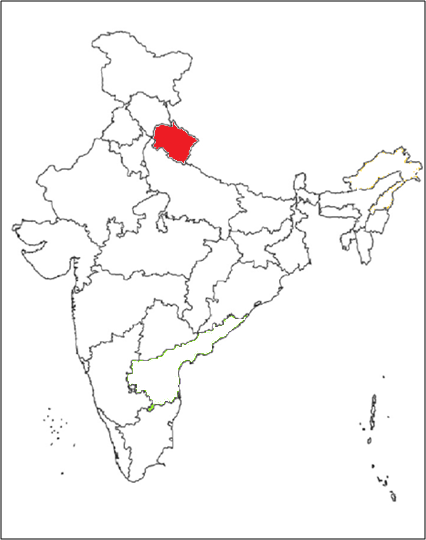 Formation:
1. Previously Part of Uttar Pradesh
2. Formed in 2000
Language spoken:
Garhwali / Hindi
Handicrafts:
Wood Carving, Pahadi Painting,
Woollen Shawls, Basketry.
Special features:
Epic Mahabharata was scripted in this state.
Chipko Movement on environment was started in this state.
[Speaker Notes: Notes for Teacher - < Information for further reference or explanation >

Suggestions: <Ideas/ Images/ Animations / Others – To make better representation of the content >
Source of Multimedia Objects (Image/audio/ Video/Animation) used in this slide - 
<Short Description> - <SOURCE URL>
MAP OF INDIA --OC_piyalidas1485@gmail.com]
State- Telangana
New states of India:
Telangana
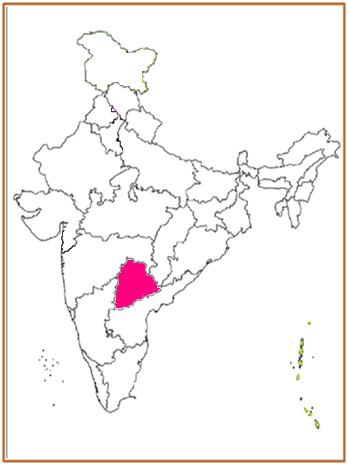 Formation:
Formed in 2014
Language spoken:
Telugu
Handicrafts:
Bidri Art, Silver Filigri, Dokra Casting.
Special feature :
One of the top IT exporting states in India
[Speaker Notes: Notes for Teacher - < Information for further reference or explanation >

Suggestions: <Ideas/ Images/ Animations / Others – To make better representation of the content >
Source of Multimedia Objects (Image/audio/ Video/Animation) used in this slide - 
<Short Description> - <SOURCE URL>
MAP OF INDIA --OC_piyalidas1485@gmail.com]
Union Territory- Jammu and Kashmir
New Union Territories of India:
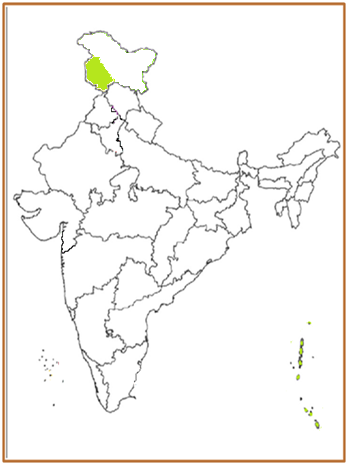 Jammu & Kashmir
Formation:
Formed in 2019
Language spoken:
Kashmiri / Urdu / Hindi
Handicrafts:
Kashmiri shawls, carpets, calico - painting, Basohli painting
Special feature:
Tourism serves as a major livelihood
[Speaker Notes: Notes for Teacher - < Information for further reference or explanation >

Suggestions: <Ideas/ Images/ Animations / Others – To make better representation of the content >
Source of Multimedia Objects (Image/audio/ Video/Animation) used in this slide - 
<Short Description> - <SOURCE URL>
MAP OF INDIA --OC_piyalidas1485@gmail.com]
Union Territory- Ladakh
New Union Territories of India:
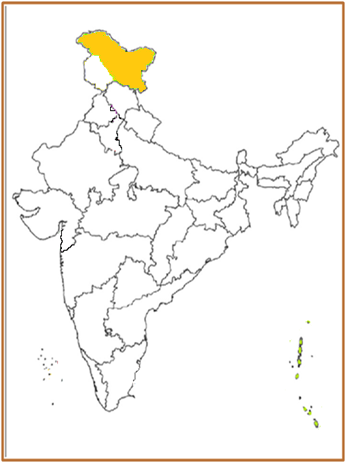 Ladakh
Formation:
Formed in 2019
Language spoken:
Ladakhi / Hindi / English
Handicrafts:
Weaving
[Speaker Notes: Notes for Teacher - < Information for further reference or explanation >

Suggestions: <Ideas/ Images/ Animations / Others – To make better representation of the content >
Source of Multimedia Objects (Image/audio/ Video/Animation) used in this slide - 
<Short Description> - <SOURCE URL>
MAP OF INDIA --OC_piyalidas1485@gmail.com]
Union Territory - Dadra & Nagar Haveli and Daman & Diu
New Union Territories of India:
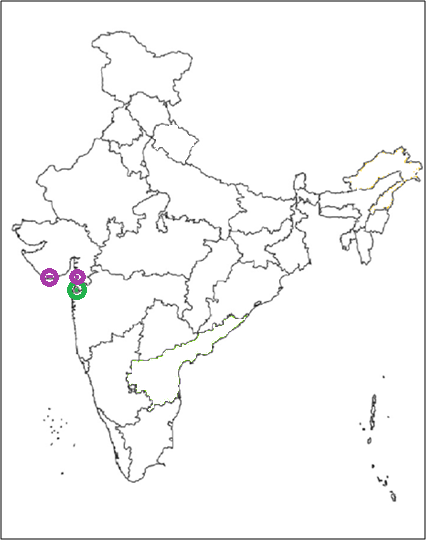 Dadra & Nagar Haveli and Daman & Diu
Formation:
1. The two union  territories                                              were  merged together.
2. Formed in 2020.
Language spoken:
Gujarati / Hindi
Special features:
Tribal group make up more than 60% of the population.
Industrial hub has attracted people from  all over India.
[Speaker Notes: Notes for Teacher - < Information for further reference or explanation >

Suggestions: <Ideas/ Images/ Animations / Others – To make better representation of the content >
Source of Multimedia Objects (Image/audio/ Video/Animation) used in this slide - 
<Short Description> - <SOURCE URL>
MAP OF INDIA --OC_piyalidas1485@gmail.com]
MM Index
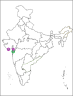 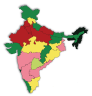 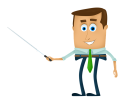 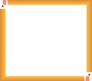